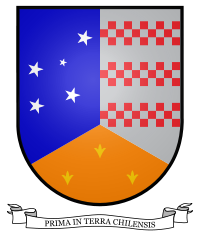 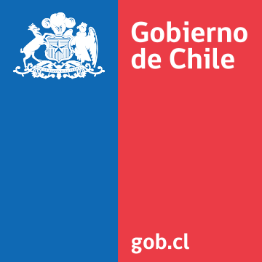 Gobierno Regional de Magallanes y Antártica Chilena
FONDO CARÁCTER CULTURAL6% FNDR 2017División de Desarrollo Regional
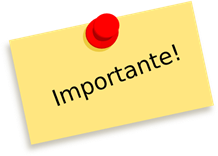 Tipos de Iniciativas Financiables
RECURSOS DISPONIBLES 2017
DEPENDIENDO DE LA UBICACIÓN TERRITORIAL DE LA ORGANIZACIÓN POSTULANTE:
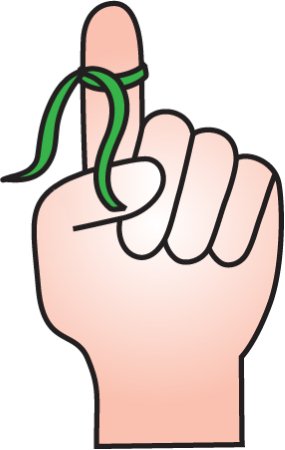 PODRAN POSTULAR HASTA 3 INICIATIVAS POR FONDO
MAXIMO 9 INICIATIVAS AL AÑO POR INSTITUCION
Topes de Financiamiento por Categoría de Gastos
Respecto de las horas cronológicas/hombres

Valor x hora Profesional hasta $12.000 
Valor x hora Otros hasta $10.000
Semana: Mínimo 1 día y máximo 3 días.
Horas por día: Entre 2 y 5 hrs.
.
Deben DESGLOSARSE en la presentación de la iniciativa
h.   Alimentación y Colaciones:
Exclusivo para beneficiarios (NO INCLUYE LOS RECEPTORES DE HONORARIOS)
La alimentación tendrá un tope de $12.000 por persona al día. 
La colación tendrá un tope de $ 2.500, por persona al día.
Colación : alimentación saludable (yogurt, jugos, frutas, agua, cereales, etc.)
Lo adquirido debe entregarse a los beneficiarios directos de la iniciativa
Lo adquirido pasa a ser parte del inventario de la institución
Se realizará principalmente a través de: 
Pendones - Lienzos
Afiches
Dípticos – Trípticos 
Publicidad radial, Insertos de prensa o Publicaciones en medios escritos.
La difusión de la actividad deberá hacerse antes y durante el desarrollo de la actividad conjuntamente con la difusión del origen de los recursos.
Para aquellas entidades que no cumplan con la difusión de la actividad y del origen de los recursos, quedarán imposibilitadas de postular al concurso 2018.
Requisitos de Admisibilidad
Pestaña Nº 4 “Documentos”
Pestaña Nº 6 “Otros Antecedentes”
Solo para Instituciones Privadas sin Fines de Lucro (obligatorio)
Anexo Nº 7: Responsable del Proyecto. 
Dos (2) cotizaciones obligatorias por cada adquisición del ítem INVERSIÓN.
Fotocopia del RUT de la Institución Postulante vigente.
Fotocopia de la Cédula de Identidad del Representante Legal.
Certificado de Vigencia de Personalidad. Mínimo de 2 años conforme a Ley de Presupuesto 2017
Certificado de Directorio Vigente (si no aparece en el Certificado de Vigencia de Personalidad Jurídica).
Certificado de Inscripción en el Registro de Receptores de Fondos Públicos.
Pestaña Nº 5 “Cotizaciones”
Pestaña Nº 4 “Documentos”
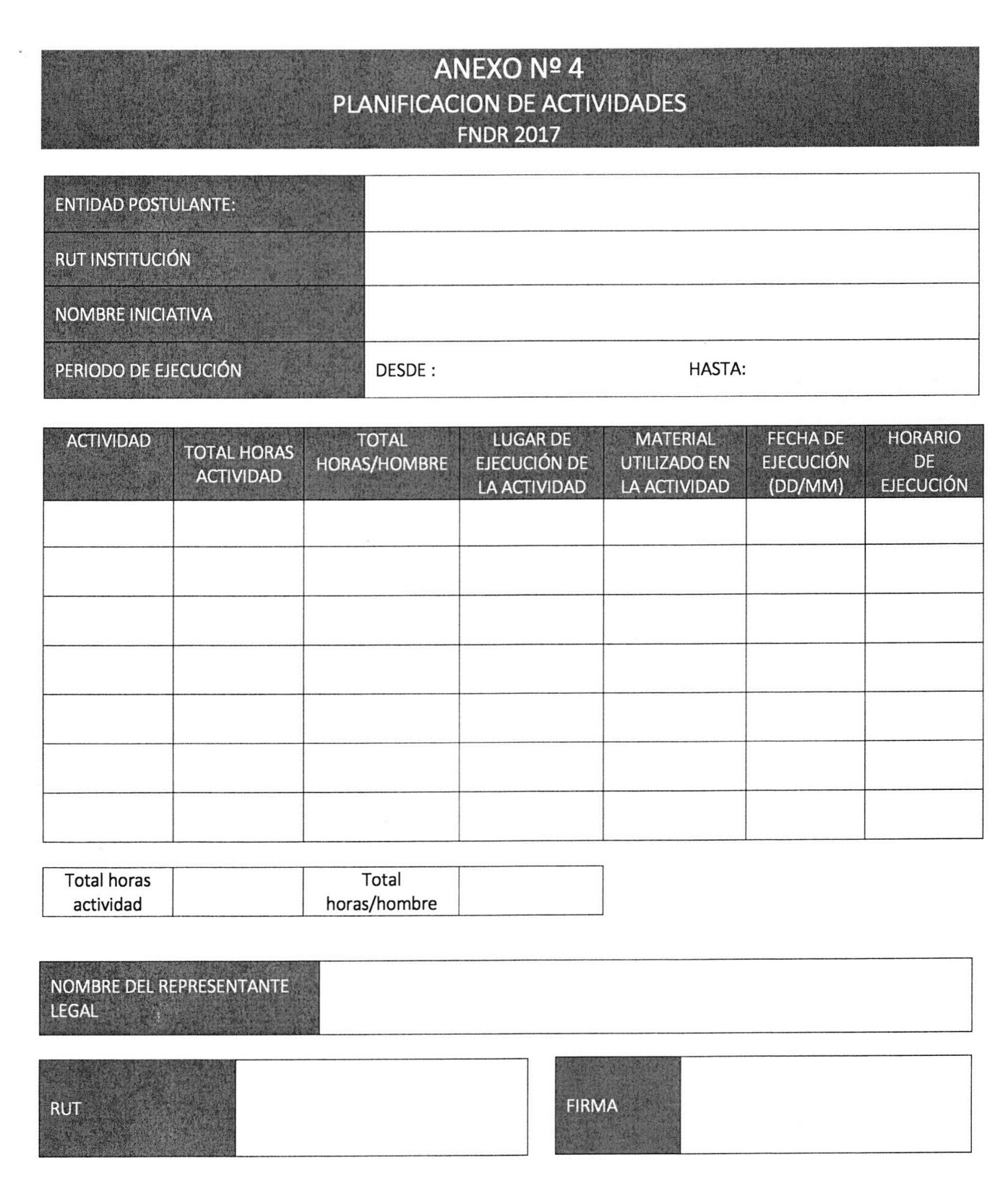 Anexo Nº 4: Planificación de actividades.
Algunas Restricciones de Financiamiento
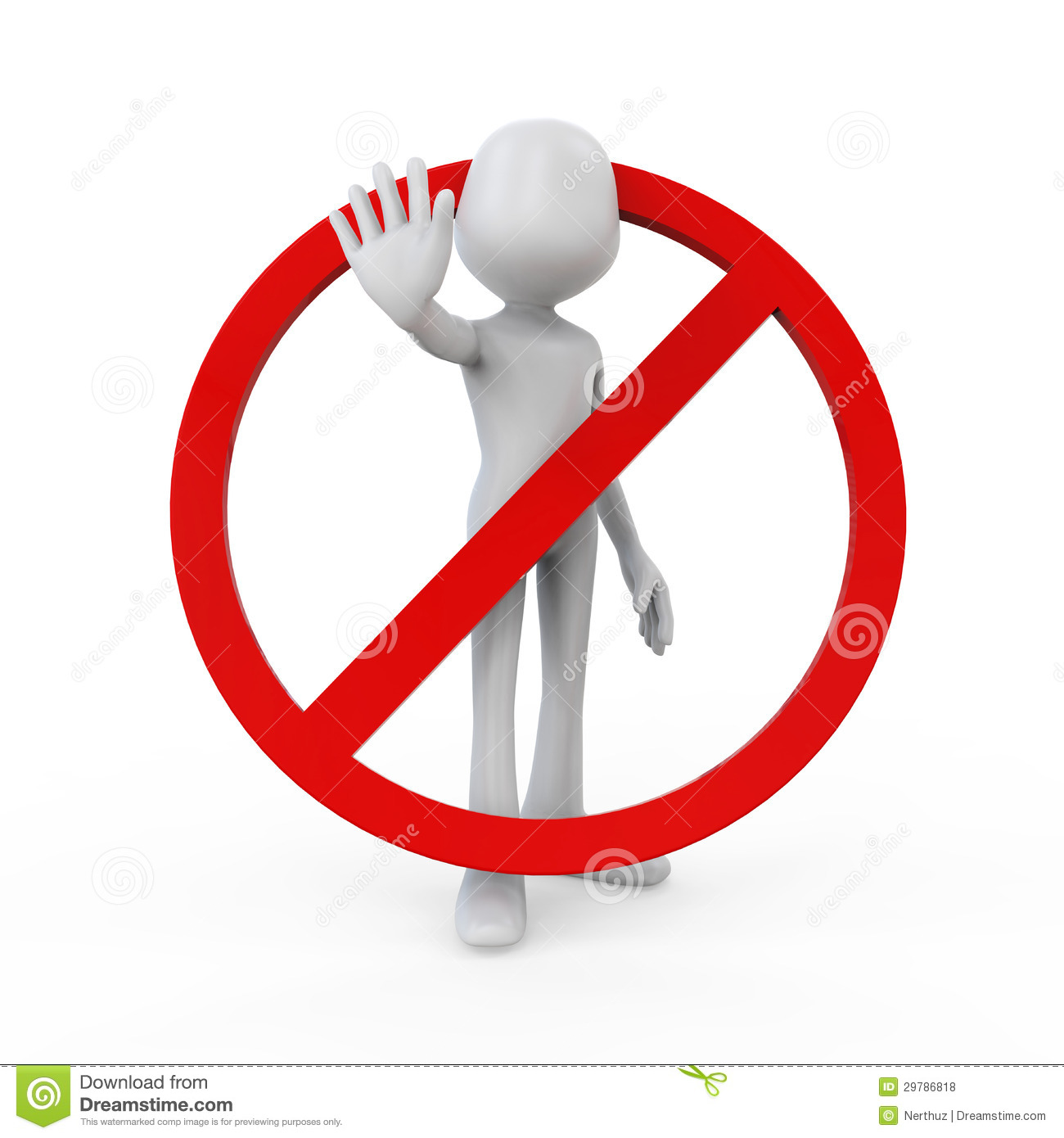 Art. 12
Gastos asociados a la construcción, habilitación, reparación, mantenimiento y conservación de cualquier tipo de infraestructura fija.
Acciones publicitarias, de propaganda y/o gastos de difusión asociadas a las labores propias de la entidad ejecutora (ej.: Página web de la institución, revistas institucionales, etc.)
Gastos considerados propios de la organización tales como: Combustibles, lubricantes, neumáticos; gastos de operación tales como consumos básicos, arriendo de inmuebles o similar, gas, electricidad, agua, telefonía fija o móvil, Internet, televisión por cable, materiales de escritorio, trámites notariales y/o bancarios, adquisición de propiedades y bienes inmuebles, vehículos; productos de consumo con fines comerciales, imprevistos, aseo, seguridad o vigilancia.
Recursos para participar en pasantías, seminarios, inscripciones, encuentros o similares, tanto en el país como en el extranjero, por no ser considerada una actividad de carácter Cultural.
Gastos de instalación de equipos.
Gastos en tarjetas de presentación.
Recursos en los siguientes ítems por ser considerados como gasto oneroso, es decir, como gasto que no es necesario o es excesivo, tales como: Comidas, cócteles, coffee-break, bebidas alcohólicas u otros, gastos de suvenir, regalos o similares.
Aportes o donaciones a empresas públicas o privadas.
Recursos para premios en equipamiento inventariable.
Recursos para la adquisición de equipamiento que esté relacionado con el servicio de algún honorario contratado con cargo al proyecto, por ejemplo Fotógrafo – Cámara fotográfica.
Recursos para adquisición de bienes que son complementarios al desarrollo de la actividad, pero que su ausencia no impiden la realización de ésta, Notebook, computadores, impresoras, televisores, memorias, trípodes para cámaras fotográficas, cámaras de video, equipos de amplificación e iluminación, telones, proyectores, y sus respectivos insumos.
Gastos no justificados.
Postulación



Dudas y Consultas: concursocultura@goremagallanes.cl

Apelaciones: sólo se realizarán a través del Sistema de Postulación en Línea, quienes tendrán 48 horas hábiles a partir de la notificación por correo electrónico. 
Apelaciones Acogidas y NO Acogidas: serán publicadas en la página web del servicio.
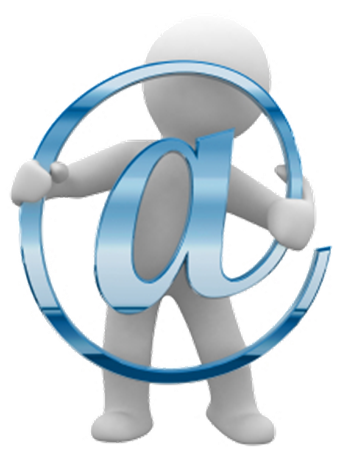 100% en línea
Plataforma dispuesta en la página Web del servicio: 
www.goremagallanes.cl/concursosfndr.php
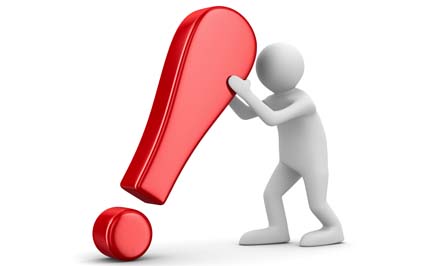 Criterios de Evaluación
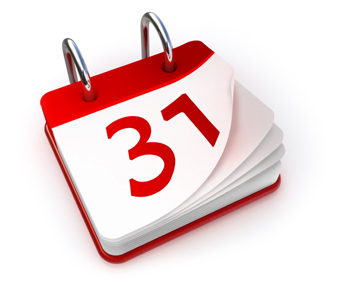 Etapas y Plazos
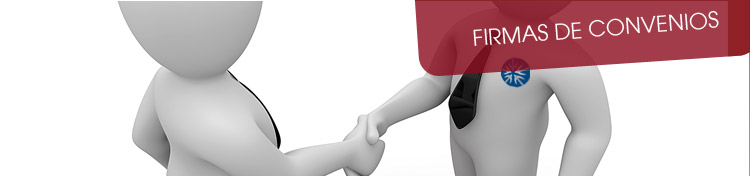 1
2
3
4
5
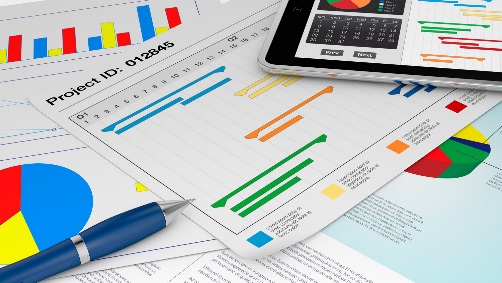 Seguimiento
1
2
3
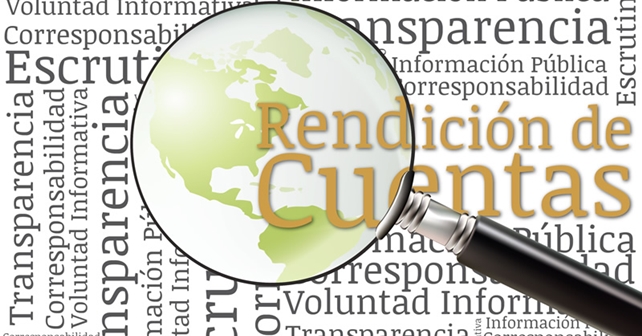 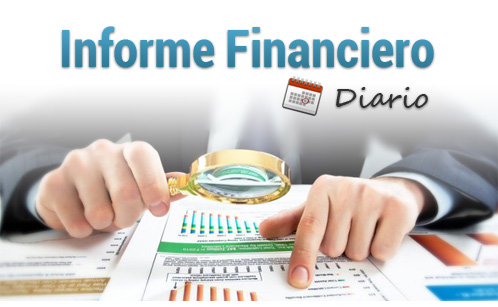 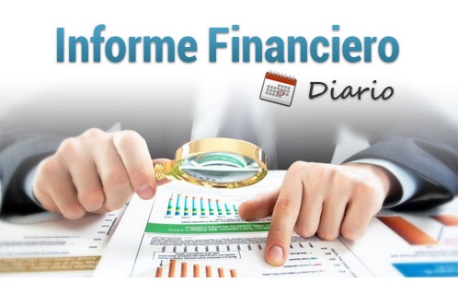 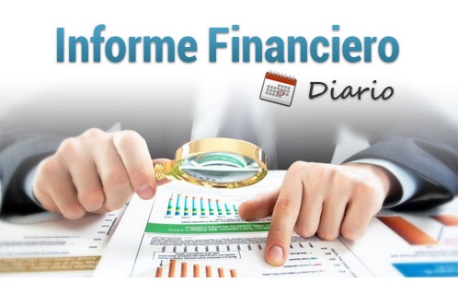 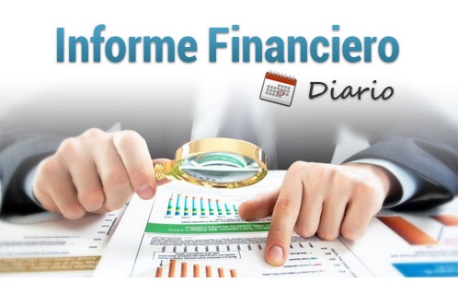 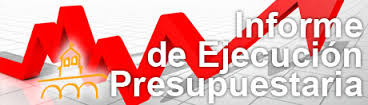 DOCUMENTOS SEGUN ITEM
CONTACTO
Unidad de Fondos Concursables
Edificio Magallanes
Bories Nº 901, 2º piso 
Central: 2 20 37 00 
Anexos:
281
262
242
361
380
209
319